Figure 3. Bar graphs demonstrate the result of a semiquantitative calculation on the density of glia ...
Cereb Cortex, Volume 14, Issue 5, May 2004, Pages 503–510, https://doi.org/10.1093/cercor/bhh012
The content of this slide may be subject to copyright: please see the slide notes for details.
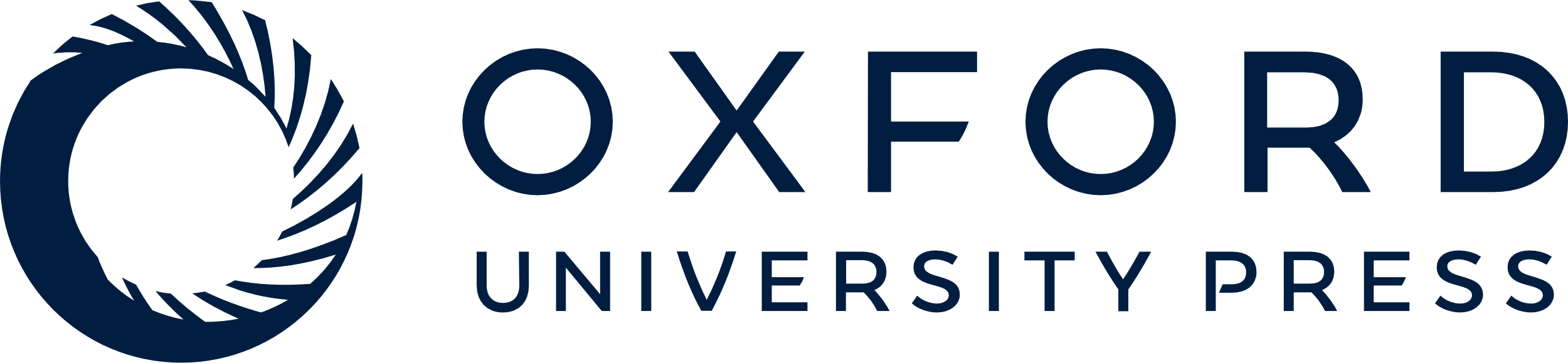 [Speaker Notes: Figure 3. Bar graphs demonstrate the result of a semiquantitative calculation on the density of glia processes in the stratum radiatum of the CA1 hippocampal subfield. The surface density of glia processes is significantly higher (15%) in the orchidectomized (1 month) than control monkeys (mean ± SEM, *P < 0.031, t = –3.270, d.f. = 4).


Unless provided in the caption above, the following copyright applies to the content of this slide:]